East versus West
A comparison of two ports of entry for immigrants into the United States: 
Ellis Island (East) and Angel Island (West)
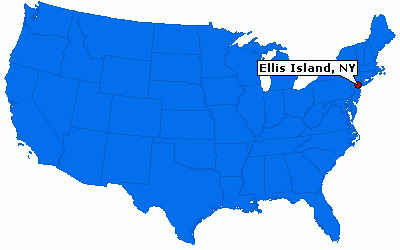 Ellis Island FAQ’s
Political and religious unrest in Europe during the late 1800’s sparked the migration of millions of Europeans to the U.S.
Located in New York Harbor
The Island is near the Statue of Liberty
More than 12 million immigrants were processed 
Ellis Island was opened for 62 years (1892-1954)
On May 11th, 1965 LBJ signed legislation making the Statue of Liberty and Ellis Island a joint national monument 
Some famous immigrants who came through Ellis Island are Charlie Chaplin and the Trapp family (Sound of Music)
The New Colossus by Emma Lazarus, 1883
Not like the brazen giant of Greek fame,With conquering limbs astride from land to land;Here at our sea-washed, sunset gates shall standA mighty woman with a torch, whose flameIs the imprisoned lightning, and her nameMother of Exiles. From her beacon-handGlows world-wide welcome; her mild eyes commandThe air-bridged harbor that twin cities frame."Keep, ancient lands, your storied pomp!" cries sheWith silent lips. "Give me your tired, your poor,Your huddled masses yearning to breathe free,The wretched refuse of your teeming shore.Send these, the homeless, tempest-tossed to me,I lift my lamp beside the golden door!”
The old Colossus (Rhodes) and the new colossus (Lady Liberty)
One of the 7 wonders of 
the ancient world
A gift to the US from France
Documentary:  Ellis Island
Background information about Angel Island
California History
The U.S. obtained the “California territory” from Mexico as a result of the Mexican-American War
The war was fought from 1846-1848
The US won the war
California became a state in 1850
Gold Rush
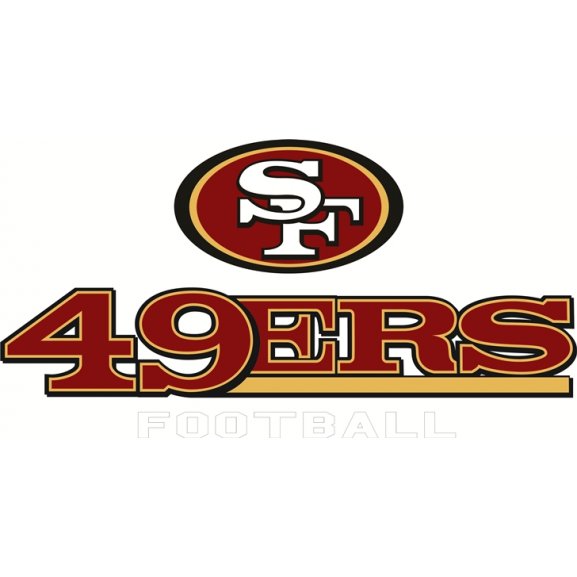 In 1846 only about 200 people lived in what is today San Francisco
In January of 1848 James Marshall discovered gold about 200 miles to the East of the town
As news spread, many people came from all over the country and the world, including many from China.
These men came to be known as “49ers.”
Most of the people came through San Francisco
By 1854 the town had grown to 36,000 residents
Why did many Americans wish to limit the number of Chinese immigrants?
In 1850, the California legislature enacted the Foreign Miners Tax, which levied a monthly $20 tax on each foreign miner.
Compelled by the tax, many Chinese were forced to stop prospecting for gold.
The Foreign Miners Tax was the first in a campaign by native-born white Americans to restrict the entry of Chinese laborers into California.  
In 1882, the campaign to restrict immigration to California reached its first climax with the federal Chinese Exclusion Act.
The Act effectively halted Chinese immigration for 10 years and also prohibited Chinese from becoming US citizens.
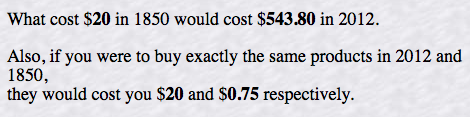 Anti-Chinese political cartoonsfrom that time period
Angel Island Immigration Station
Opened as an immigration station from 1910-1940
About 300,000 immigrants came through Angel Island
Angel Island is located in the northern part of San Francisco Bay and is near both the Golden Gate Bridge and Alcatraz
Physical exams at Angel Island
After being assigned a barrack and bunk, new arrivals underwent a medical examination shortly after reaching the island. Unfamiliar with the language, customs, and Western medical procedures, the examination was often characterized by newcomers as humiliating and barbaric.
Interrogation Sessions
Interrogations were conducted by two immigration inspectors and a stenographer. A government interpreter translated the questions and responses, which were typed into an applicant's file during the sessions.
Life on Angel Island
Chinese women walking around Angel Island with umbrellas
Notice that unlike Ellis Island, immigrants coming through Angel Island could be detained for a longer period of time due to the fact that the island was a lot larger than Ellis.
Documentary:  Angel Island
Li Keng Wong: A personal account from Angel Island
Angel and Ellis islands both closed.  The obvious question then is…
How do immigrants enter the US now?
BCR:  How should the story of Angel Island be told today?